Open Frame TabletARM Embedded Solutions Department
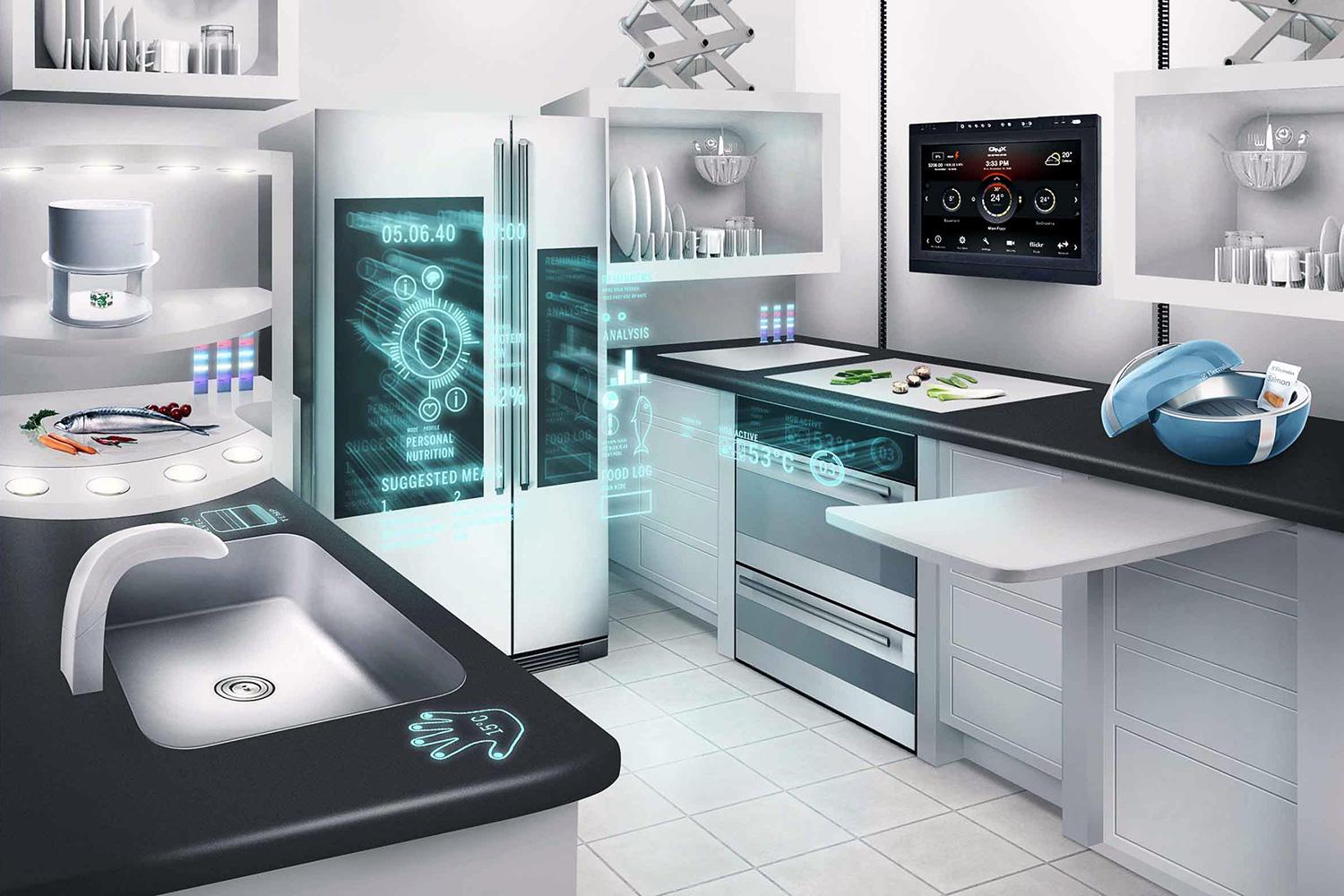 (picture from Google)
Concept
Low cost & low power panel PC like tablet
Power on without battery
Fully flat touch screen
Slim design but with strength
Fit into any embedded applications
Compatible with multi-OS platform
Open frame tablet
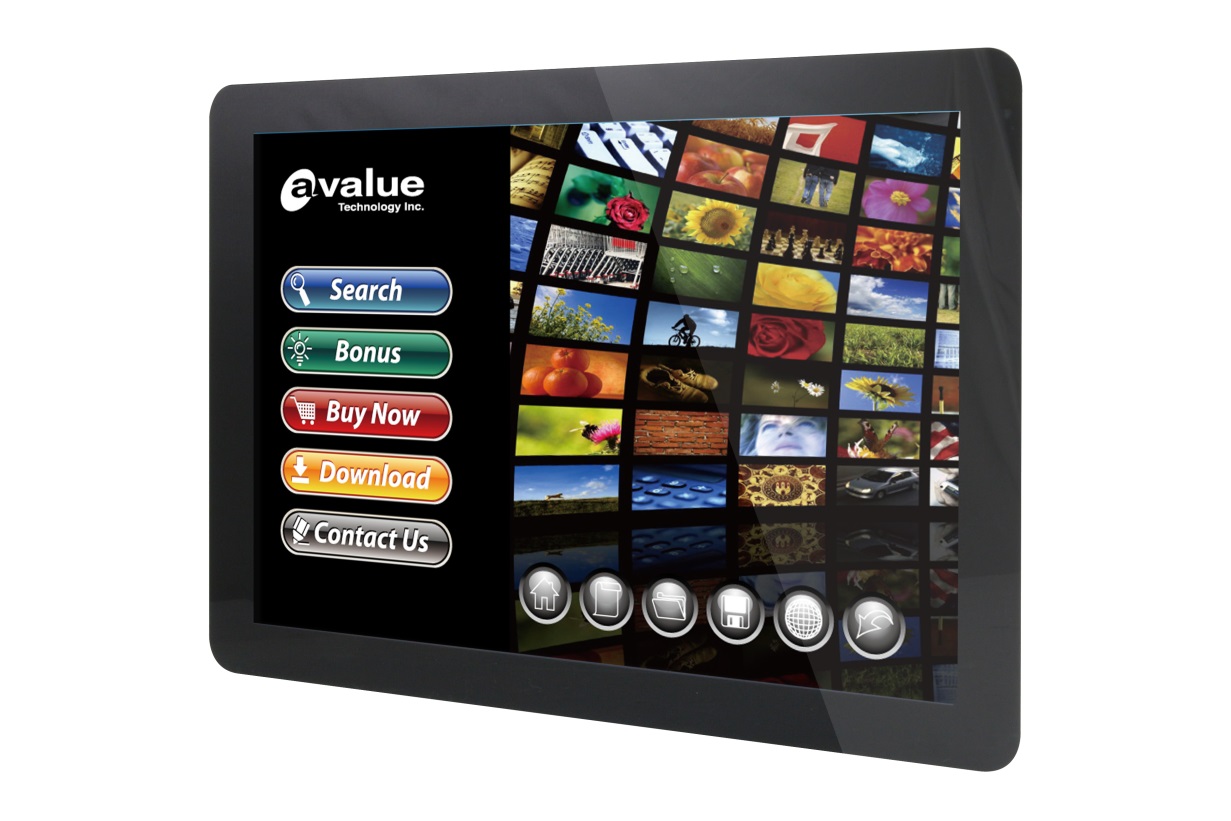 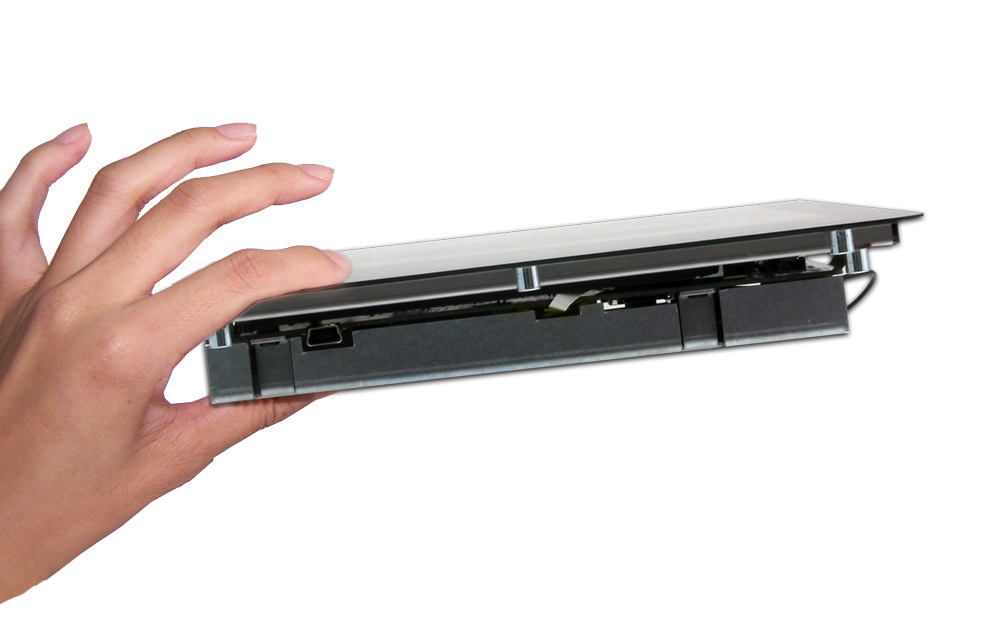 Application
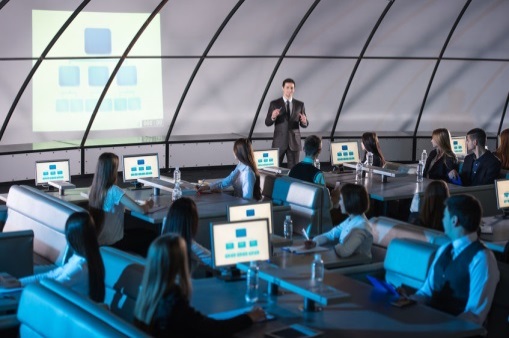 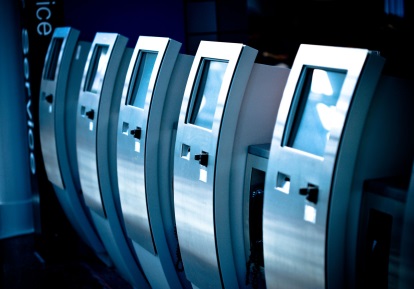 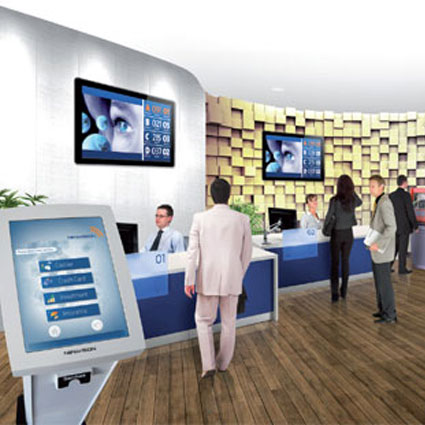 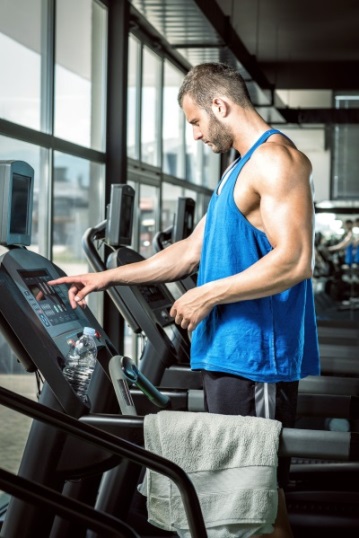 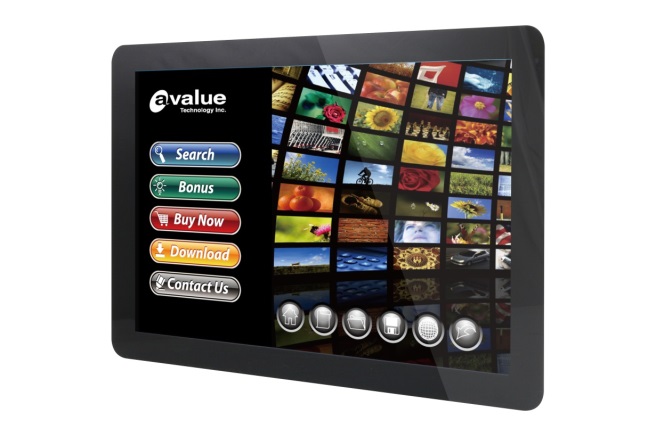 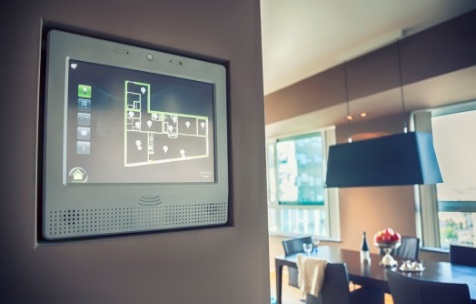 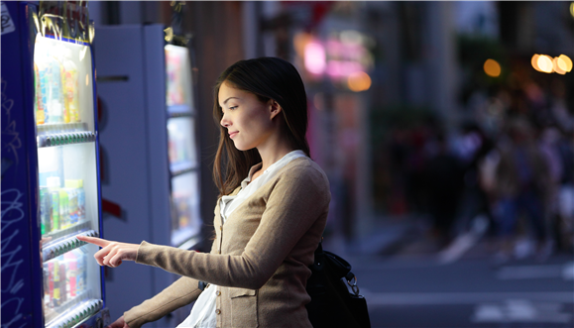 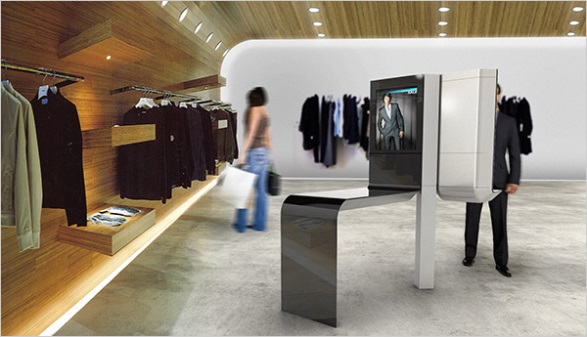 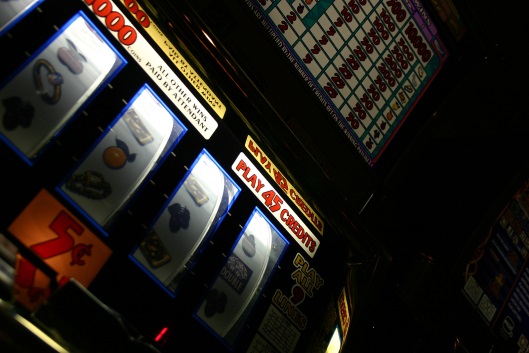 (picture from Google)
Bay Trail T-CR Z3735F
Benchmark with ARM
Cost-performance
Intel E3845/
J1900
Intel
Z3735F
Low -----    Performance   ------ High
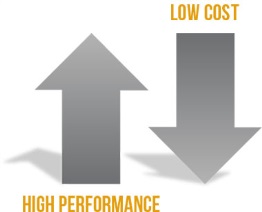 Freescale  i.MX6Q
Low ------------      Cost    ------------- High
OFT-07W01 Feature
1GB or 2GB RAM
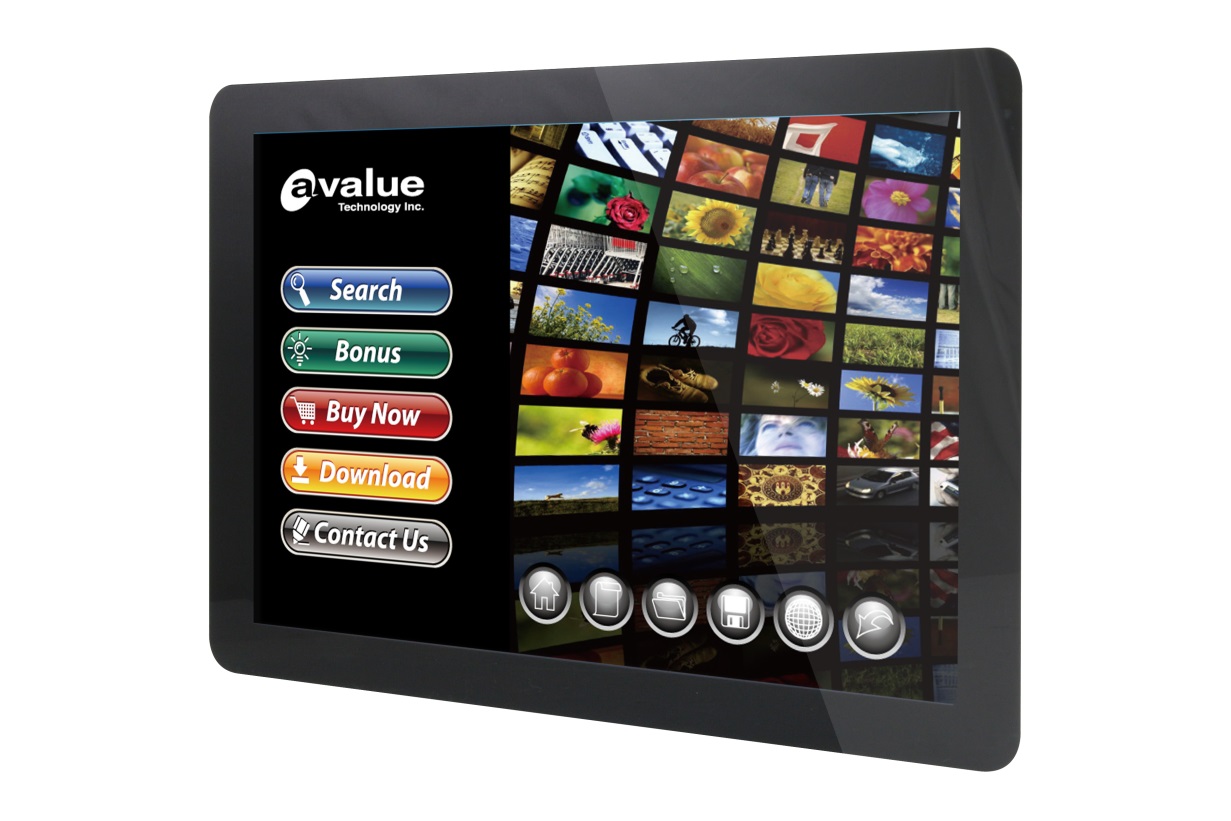 8GB or 32GB eMMC
802.11 b/g/n WiFi
Integrated antenna
10/100 LAN Ethernet
Preboot eXecution Environment
12V to 19V DC input
OFT-10/15/21W01 Feature
2GB RAM
8GB or 32GB eMMC
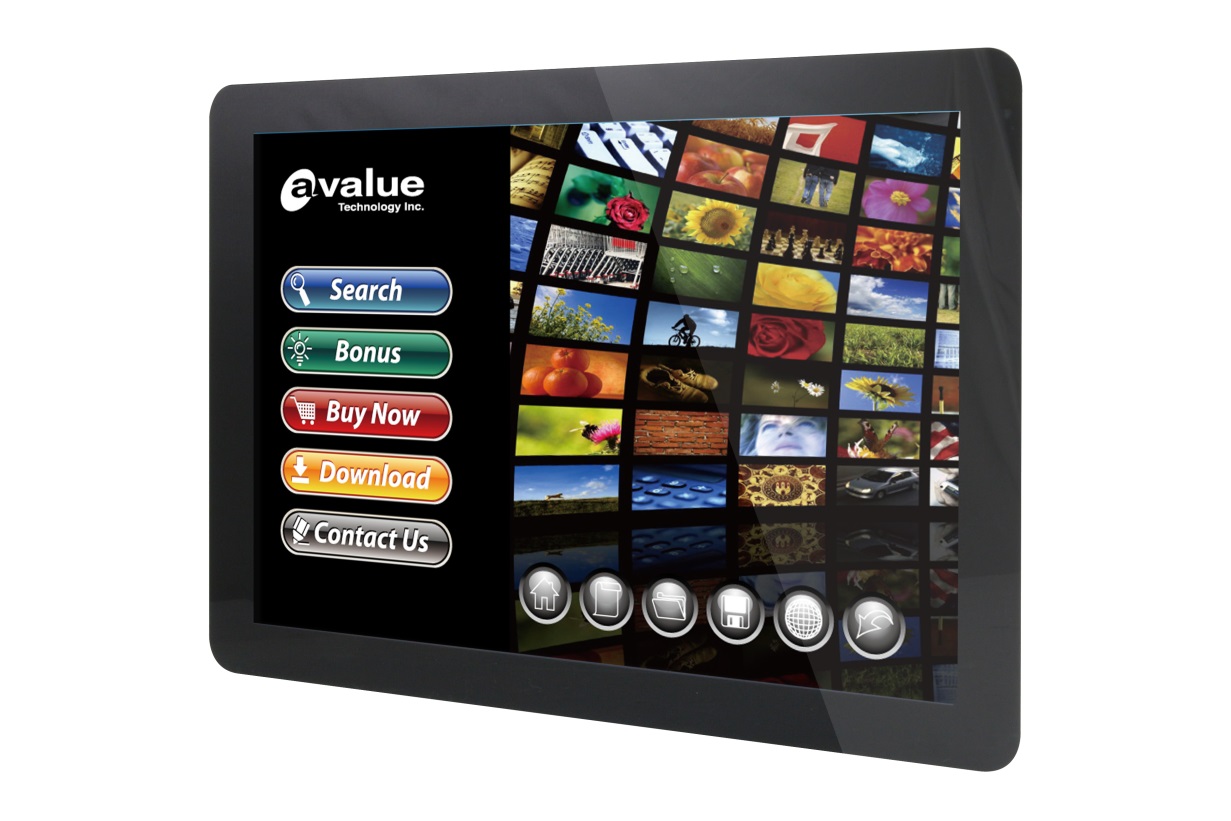 802.11 b/g/n WiFi
Integrated antenna
10/100 LAN Ethernet
Preboot eXecution Environment
12V to 19V DC input
Optional POE 802.3AT (10” only )
4 Panel Size
External IO
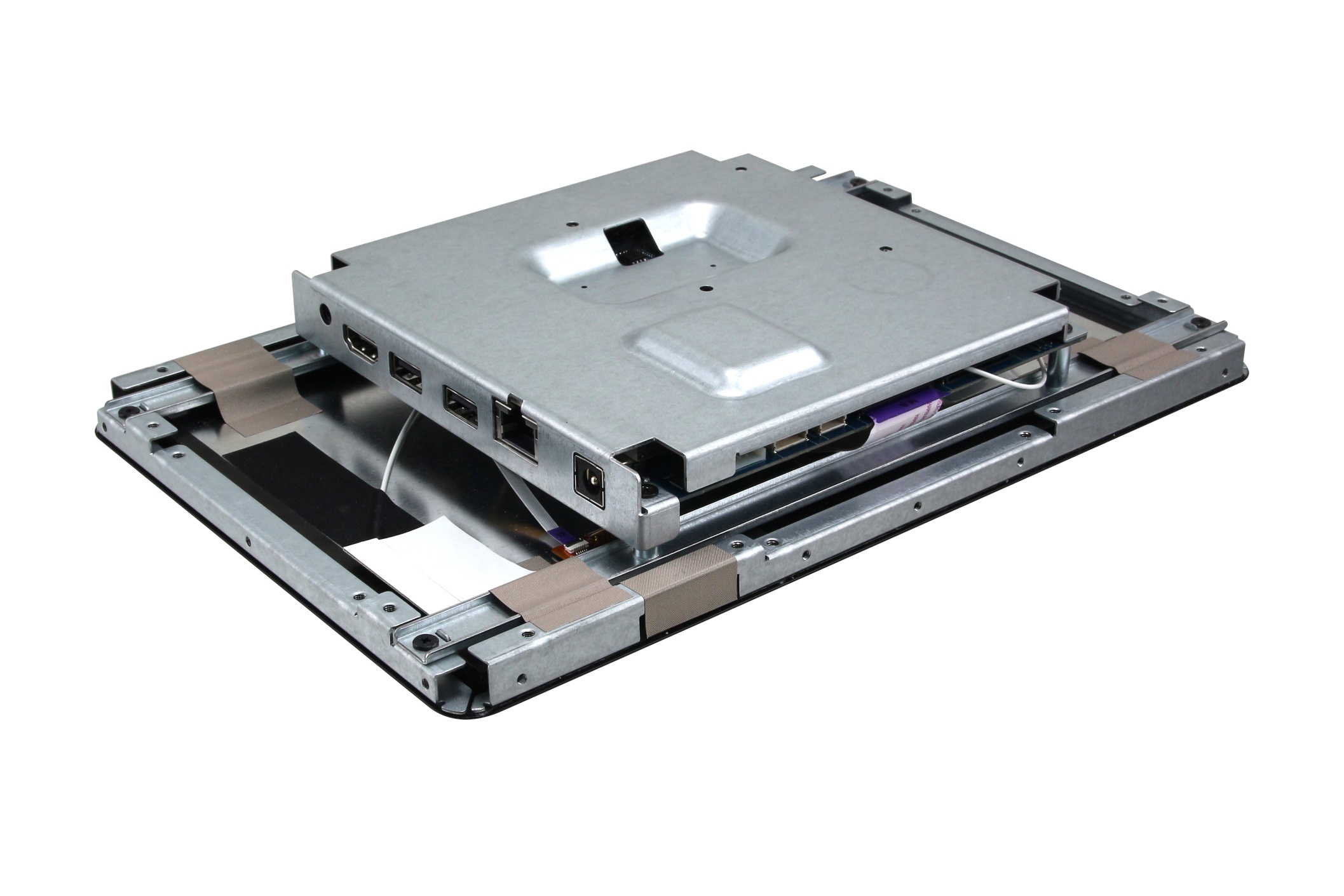 Micro SD
Audio Jack
HDMI
USB2.0*2
LAN Port
DC Jack
Internal IO
RS485
Touch
Button
Speaker
USB
RS232
GPIO
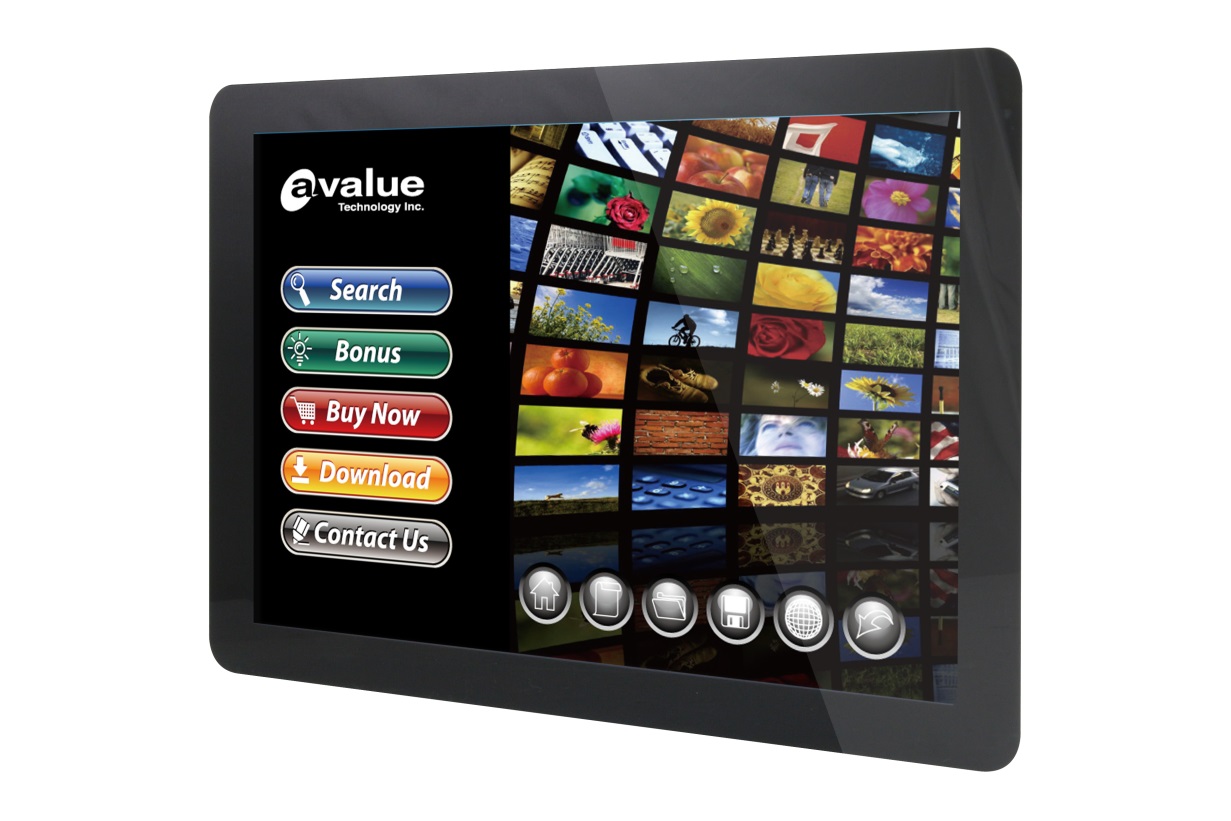 A-MIC
DC input 4pin header
Placement
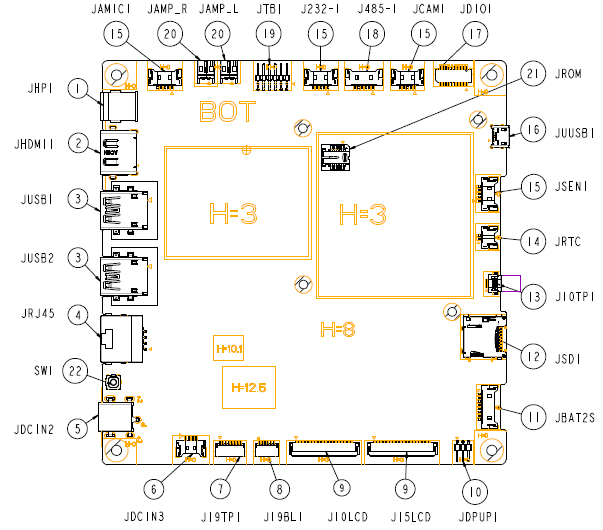 Back Mounting Design
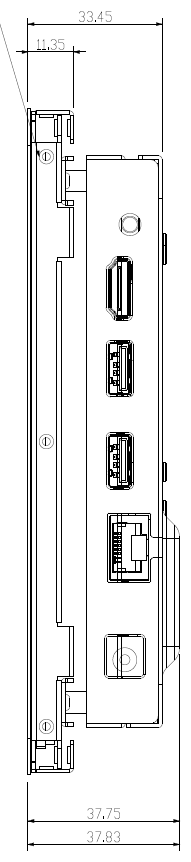 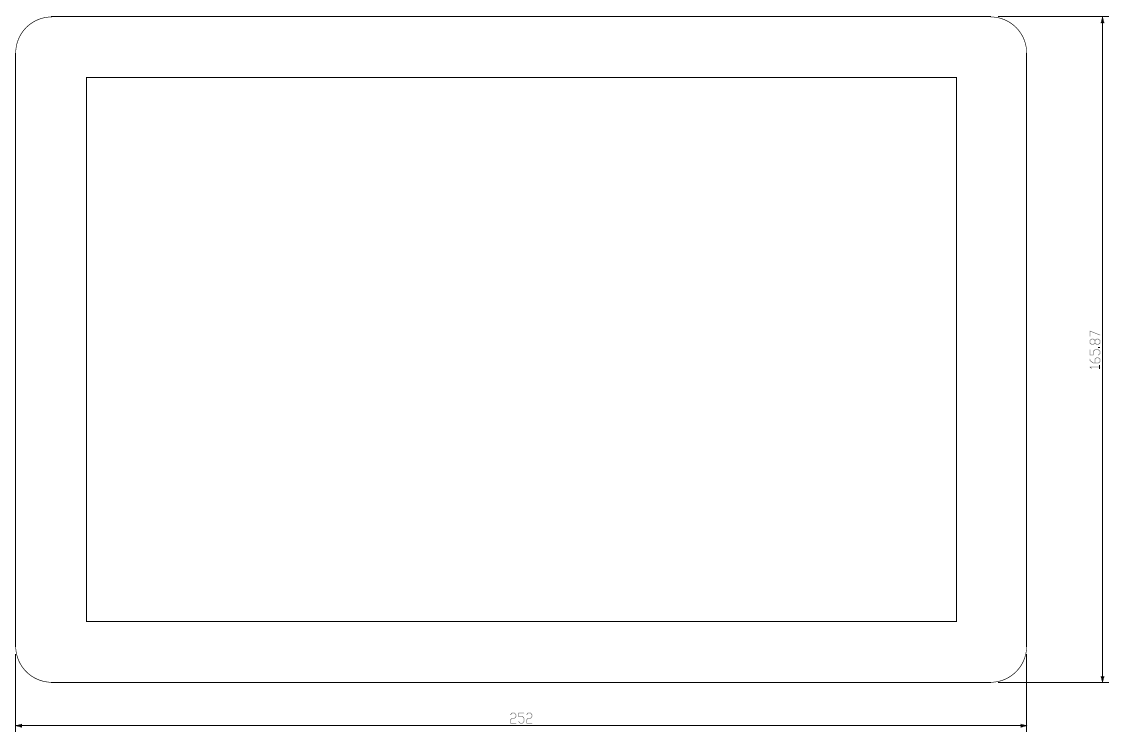 Example:10W01
Front view
Side view
Back Mounting Design
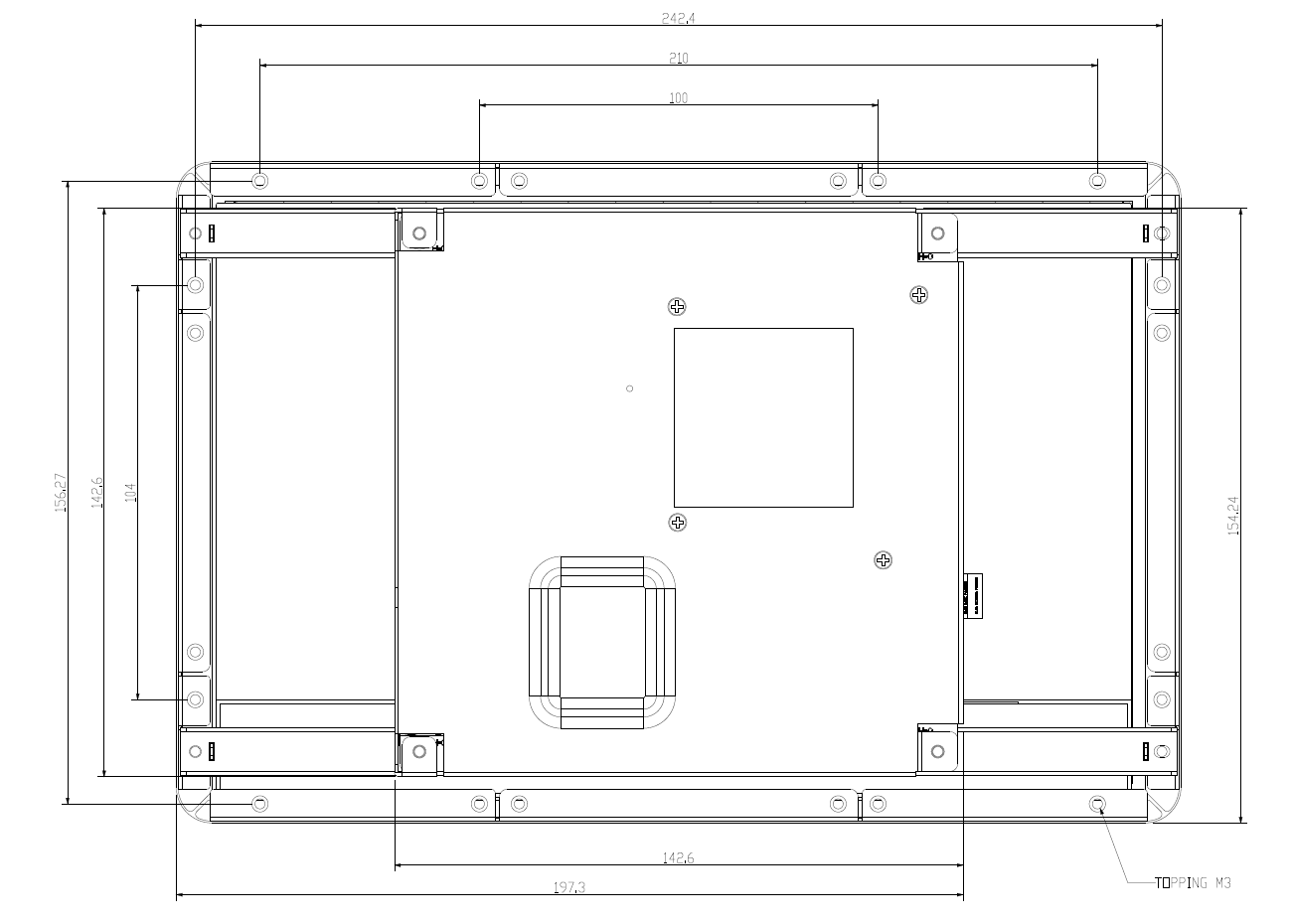 Example:10W01
Back view
Wall mount 
Reference Design 1
Front bezel
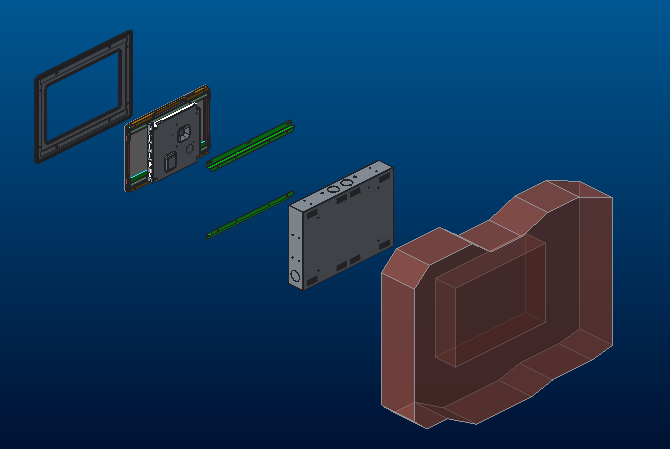 OFT-10W01
Panel bracket
Wall box
Wall
Wall mount 
Reference Design 1
Customization fixture
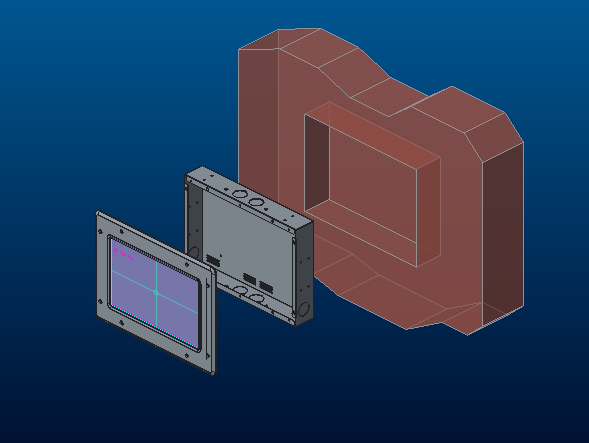 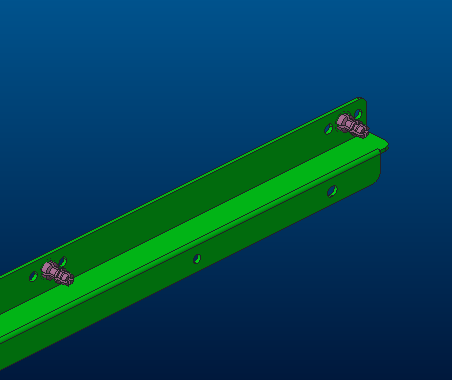 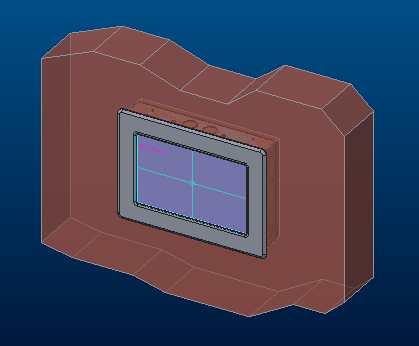 Wall
Wall box
OFT-10W01 with front bezel
Wall mount 
Reference Design 2
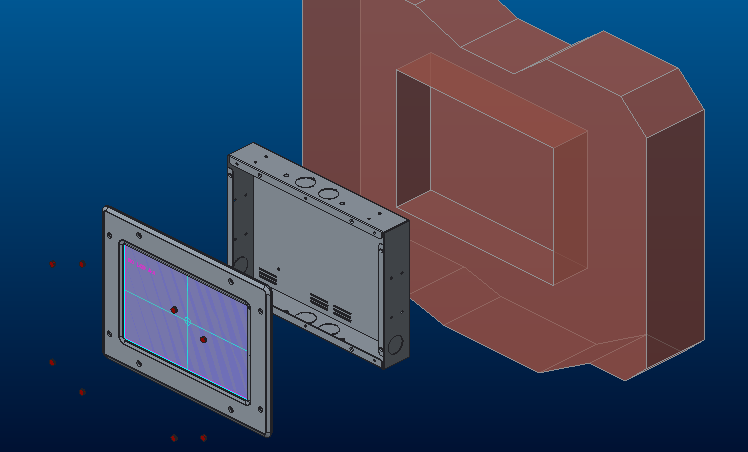 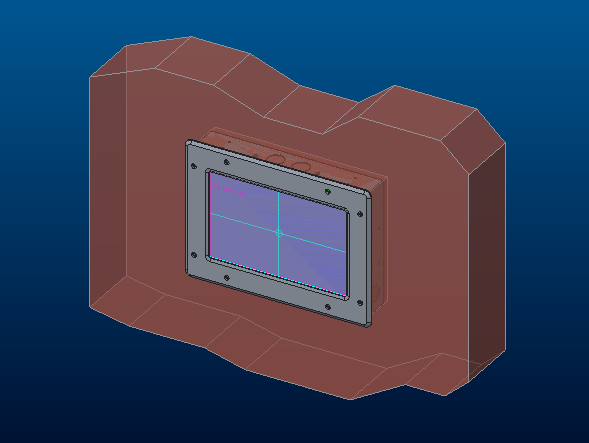 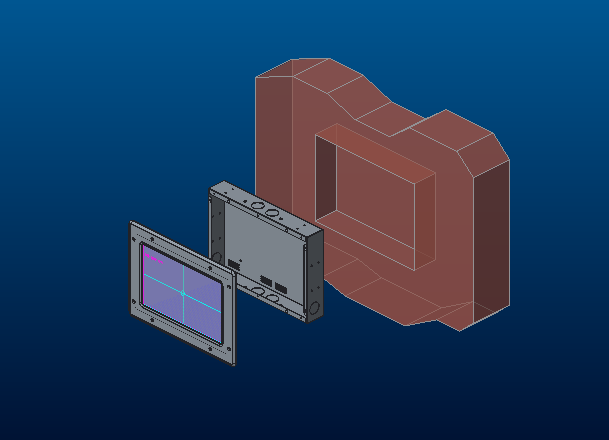 Wall
Wall box
Screw cover
OFT-10W01 with front bezel
Wall mount 
Reference Design 3
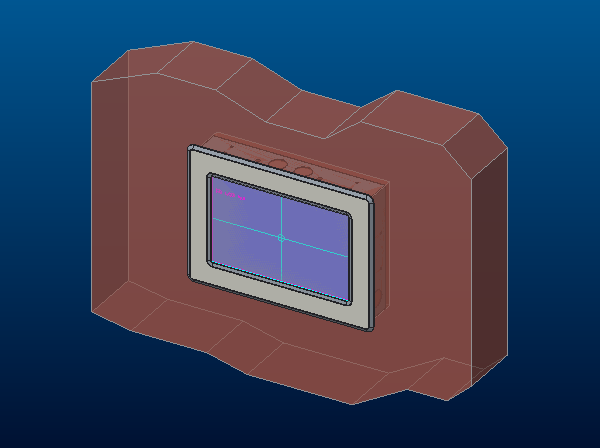 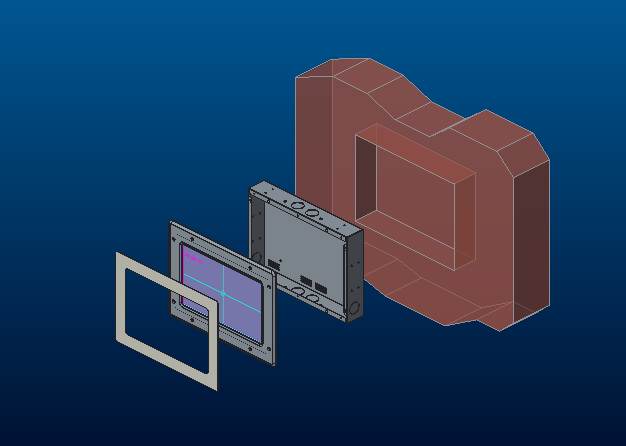 Wall
Wall box
Name plate
OFT-10W01 with front bezel
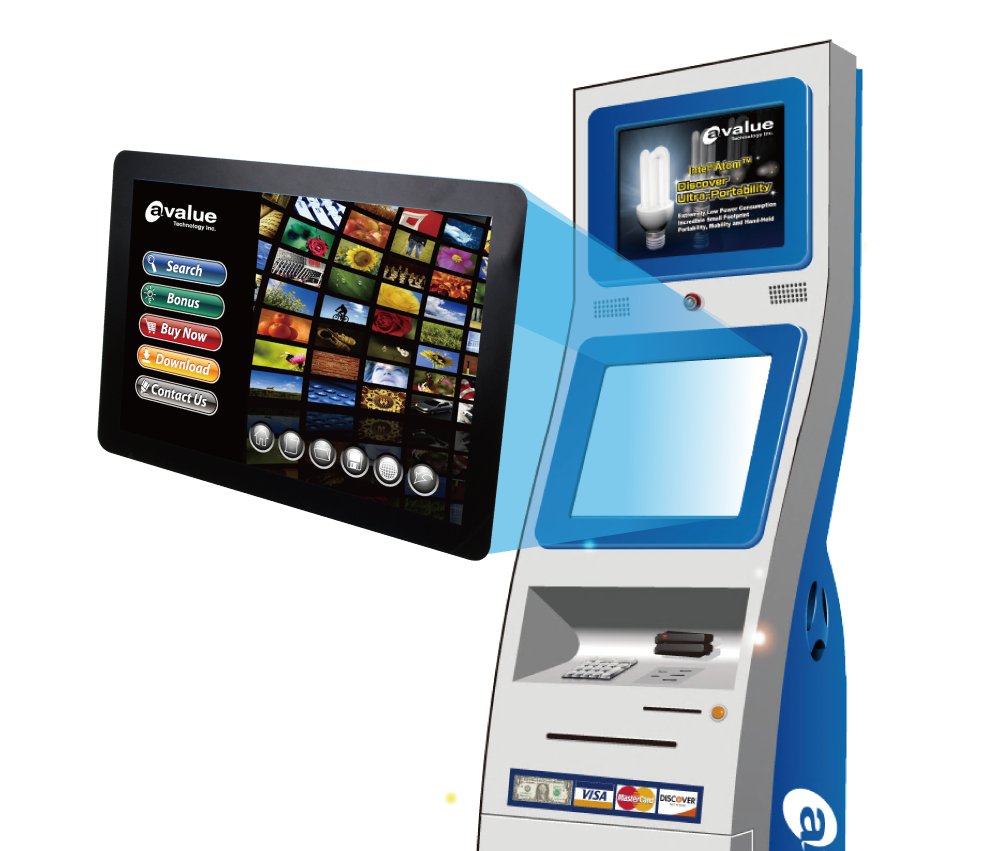 Extended Bracket
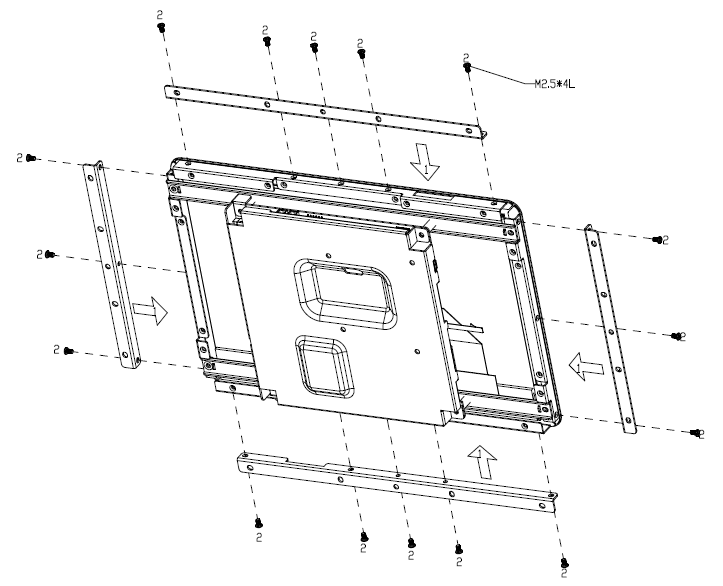 *Bracket Sold Separately
Front Mounting Design
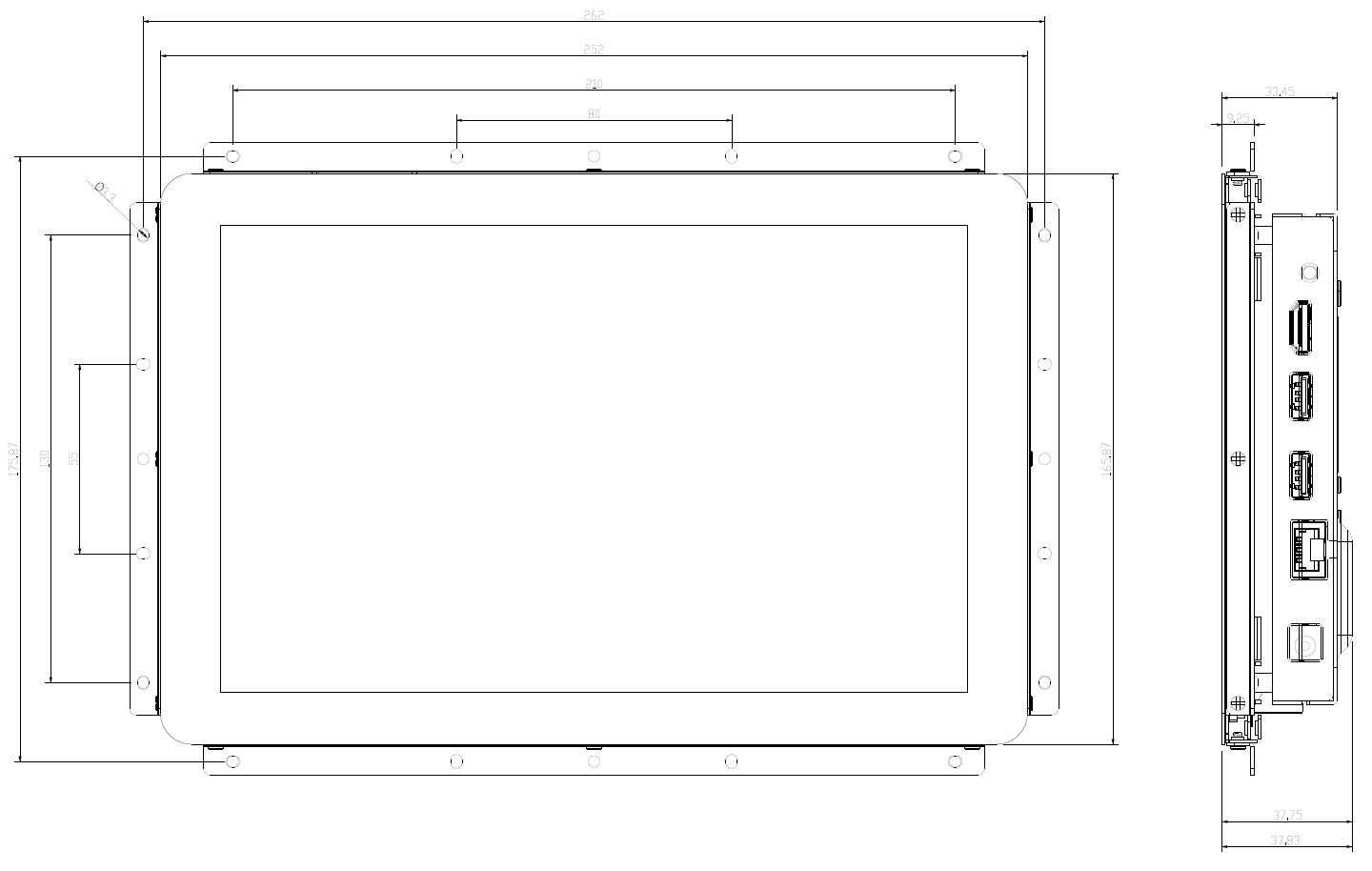 Example:10W01
Front view
Side view
*Bracket Sold Separately
Front Mounting Design
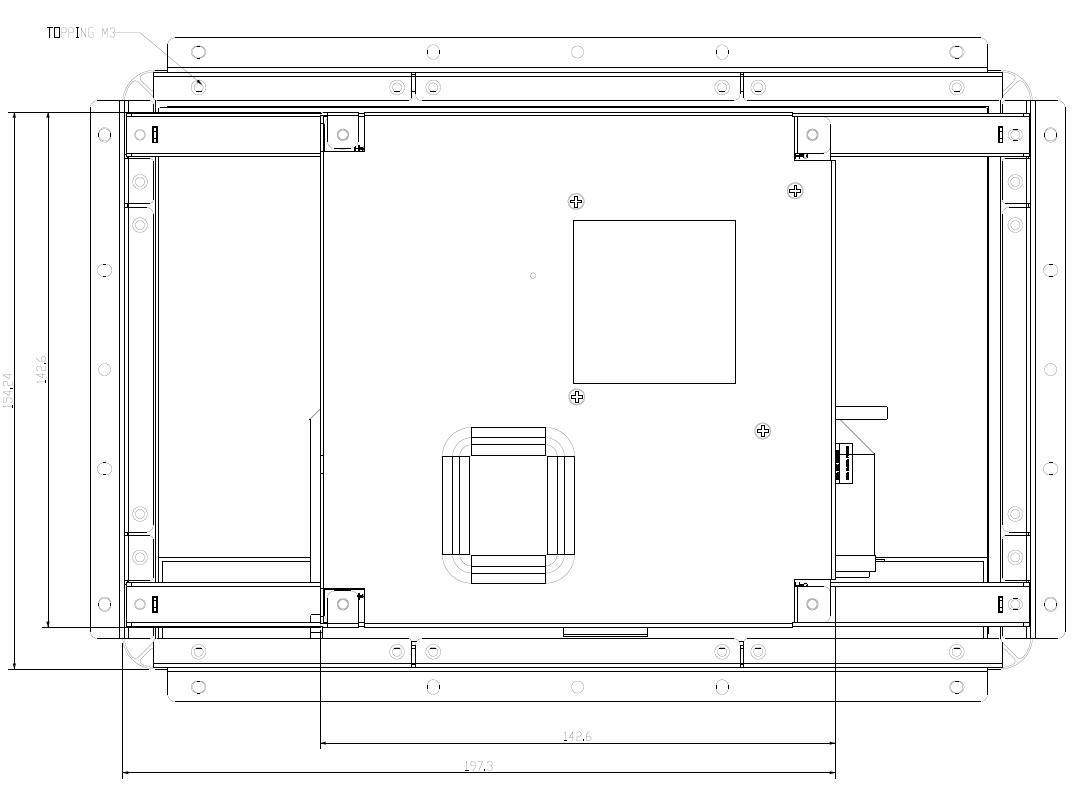 Example:10W01
Back view
*Bracket Sold Separately
Multi-OS Compatibility
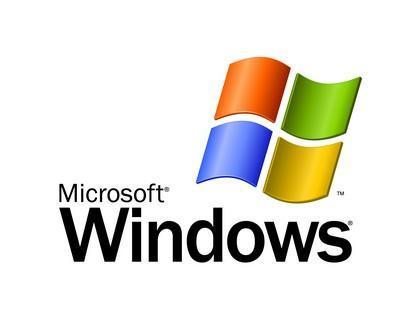 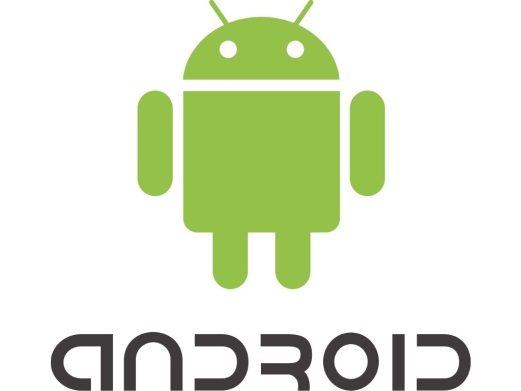 Windows 8.1 
Windows 10
Android 4.4
Ubuntu 14.04
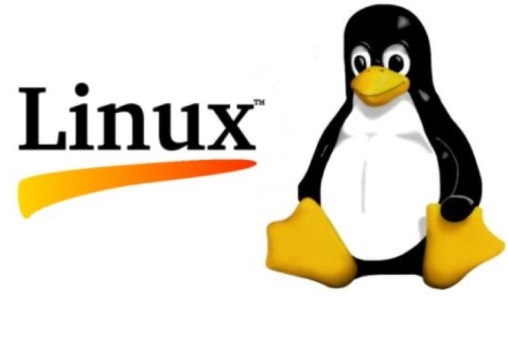 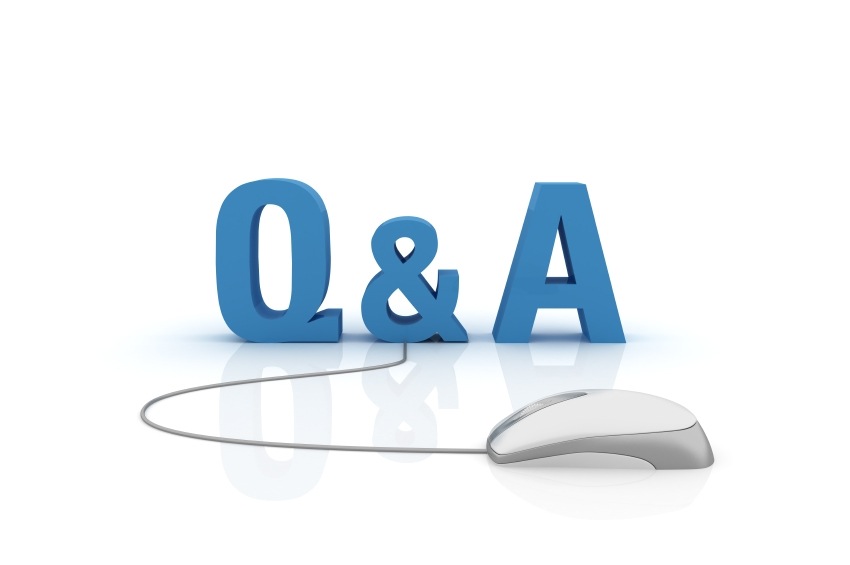 Q&A
1. Can memory size expand to 2GB above?
     2GB 
2. Does display support dual-display?
     LCD + HDMI      Windows/ Linux: extended mode     Android: extended mode by APP
3. Can system support 64bit OS? 
     Android & Ubuntu
4. Can system support 32bit OS?
     Windows
Q&A
5. Which Android version is supported now?
     Android 4.4 (Kernel 3.10)
6. How to update Android OS? 
     by SD card/ USB (OTA update)
7. Which Linux distribution is supported now?
     Ubuntu 14.04 (Kernel 3.16)
8. Can we provide Linux Kernel source code?
     provide kernel installation package (BSP)
9. Which Windows version could be pre-installed now?
Windows 8.1/10 Embedded Industry retail (ePKEA)
Q&A
10. What’s warranty period ?
       12+3 months (extra 3 months for delivery/ warehouse)
11.What’s CPU life time guarantee?
       3+2 years (2015~2018, extend to 2020)
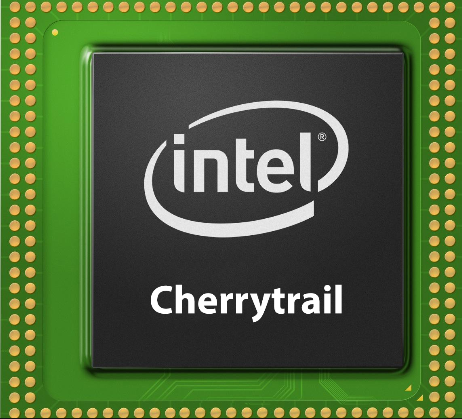 Cherry Trail Z8300
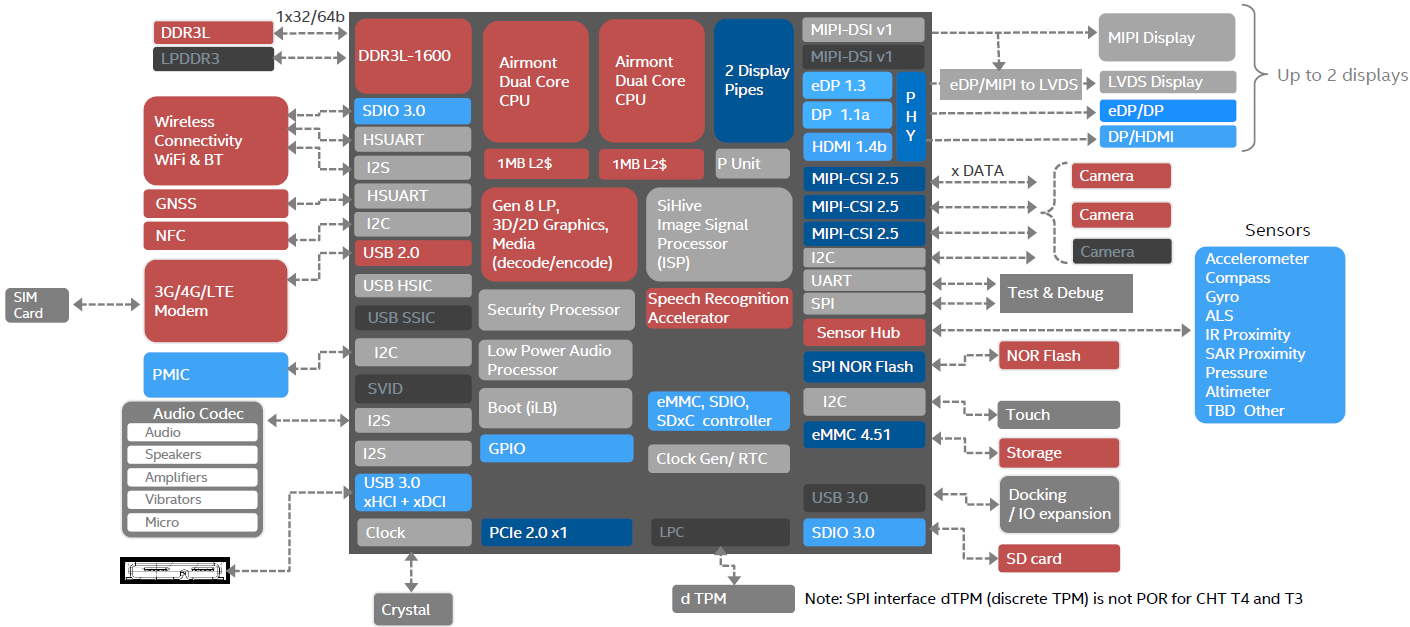 2 Display Pipes
USB 3.0
PCIe 2.0
SDIO 3.0
Roadmap
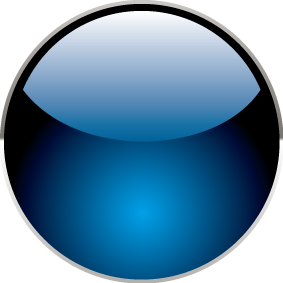 2016 Q4
2015 Q4
7”/ 10”/15”/21” 
Open Frame Tablet 
 with Cherry Trail
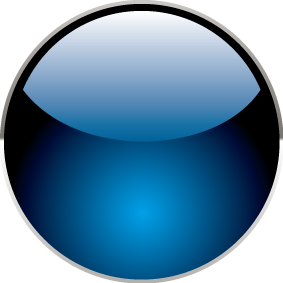 7”/ 10”/15”/21” 
Open Frame Tablet 
 with Bay Trail
OFT-XXW02 Block Diagram
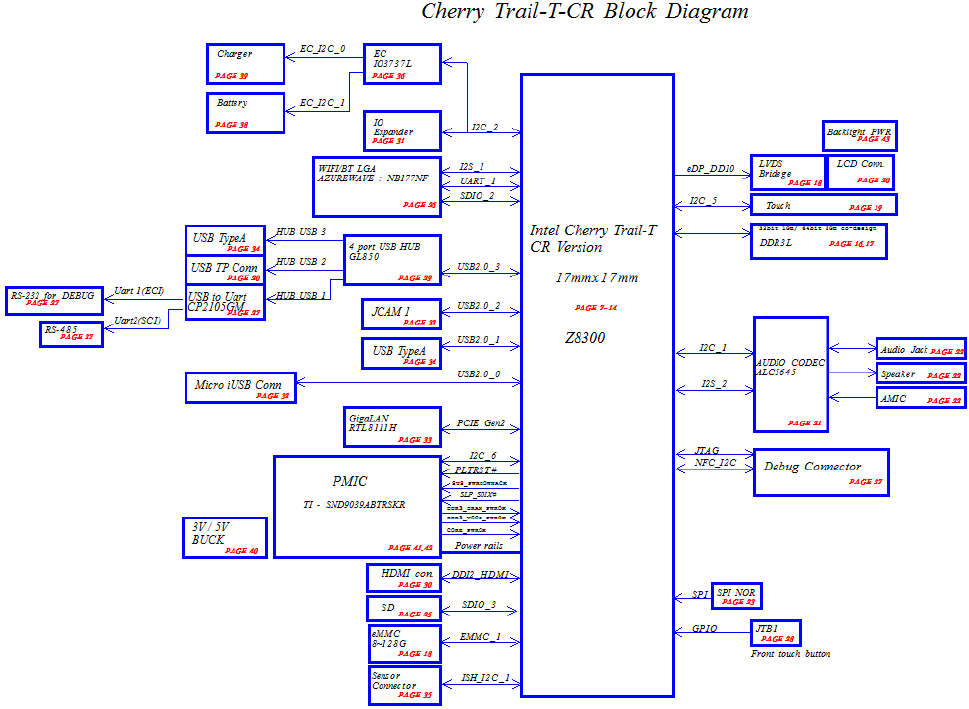 OFT-XXW02 EVT Placement
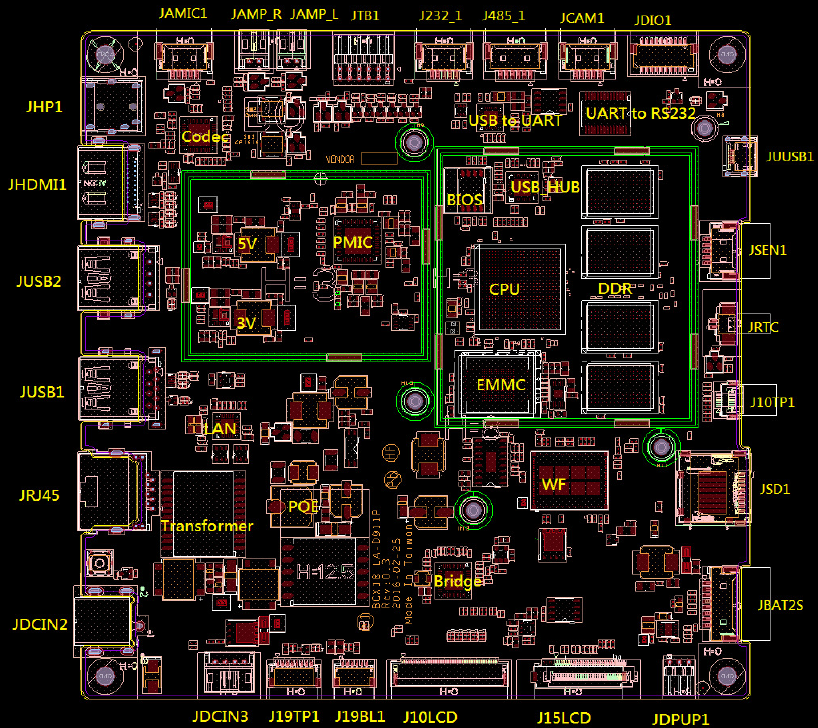 OFT-XXW02 EVT Placement
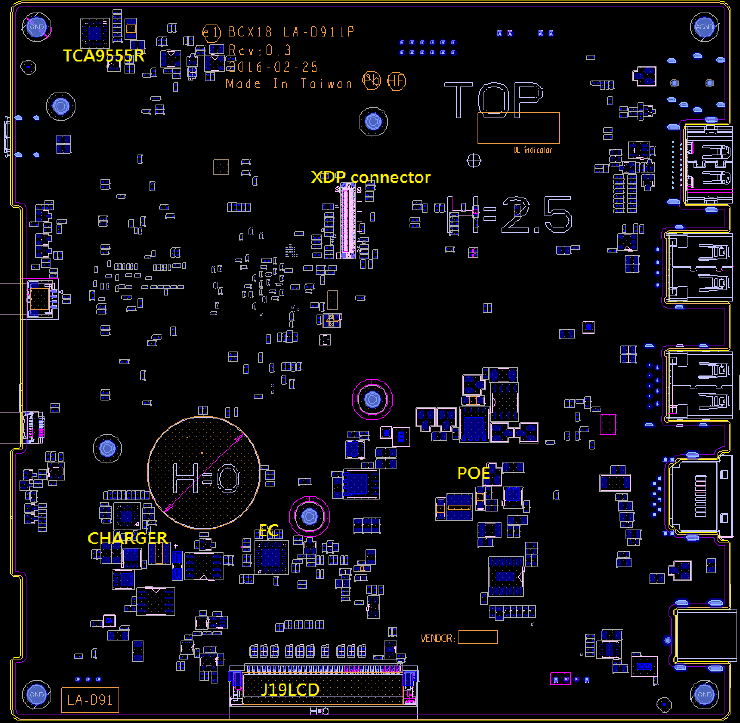 OFT-XX02 Block Diagram
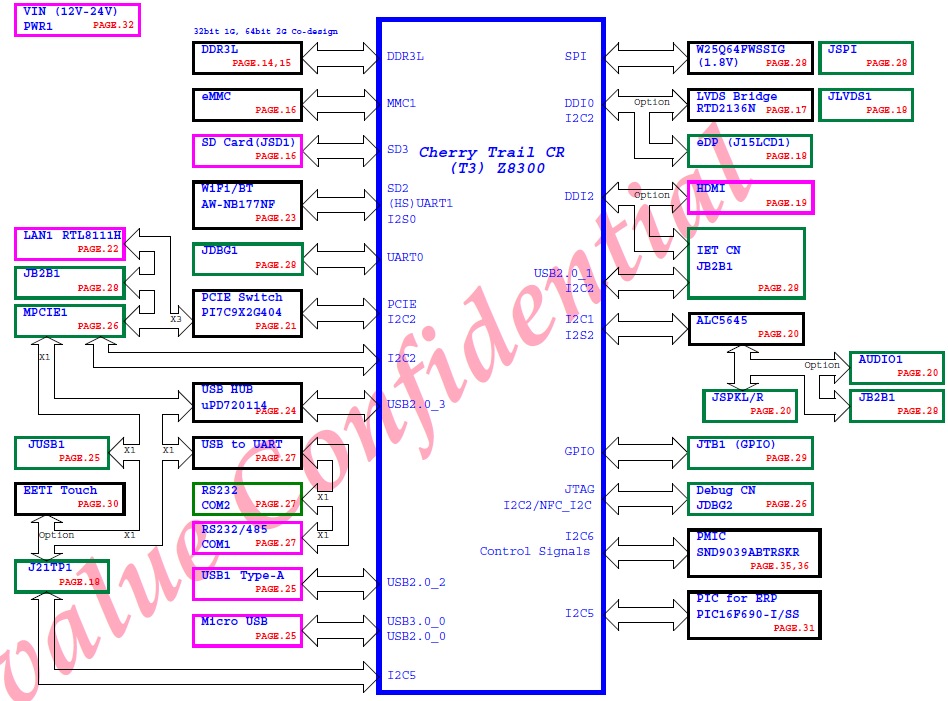 OFT-XX02 EVT Placement
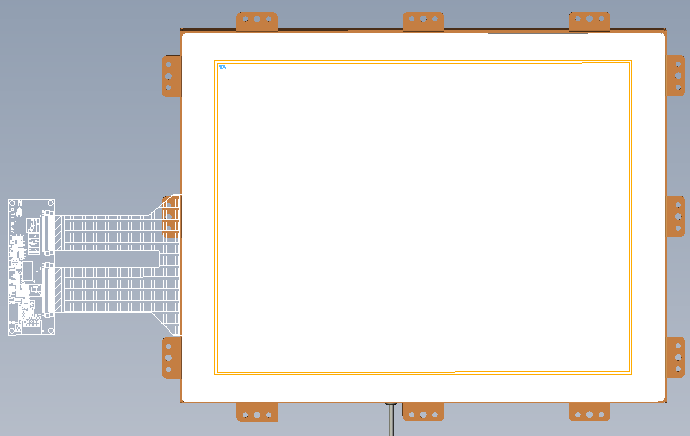 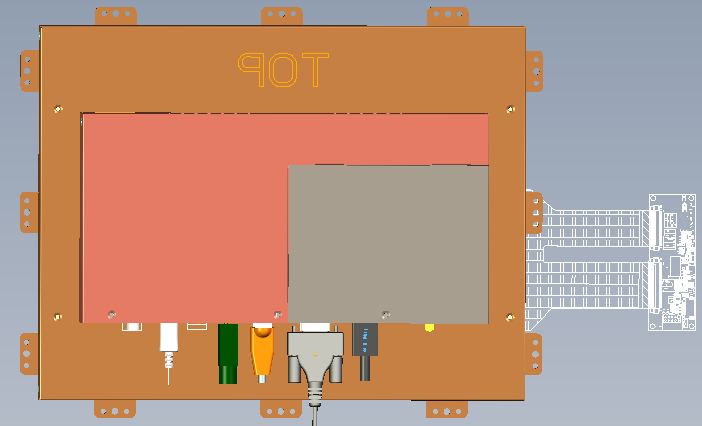 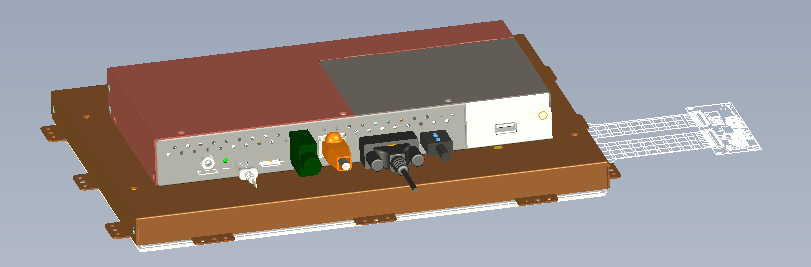